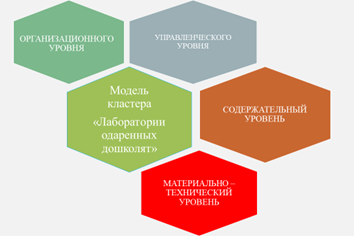 Круглый стол: 
«Трансляция опыта работы ДОУ  по организации образовательной деятельности физкультурно-оздоровительной направленности в рамках  дополнительных образовательных услуг»
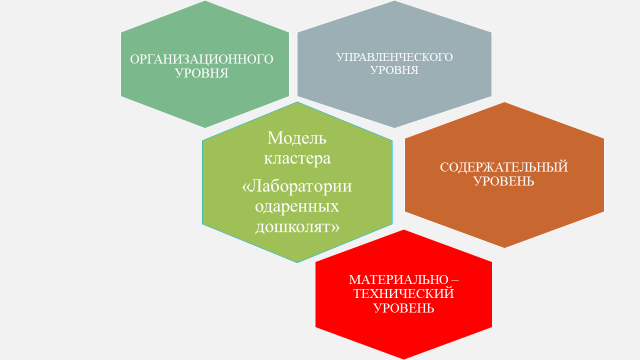 Актуальность работы детского сада  по организации дополнительных образовательных услуг физкультурно-оздоровительной направленности.

Факторы определяющие актуальность:
-  Увеличение заболеваемости и ухудшение состояния здоровья воспитанников ДОУ;
Запрос родителей, законных представителей;
Интерес детей к новым видам деятельности;
Креативный подход педагогов к профилактике и оздоровлению детей.
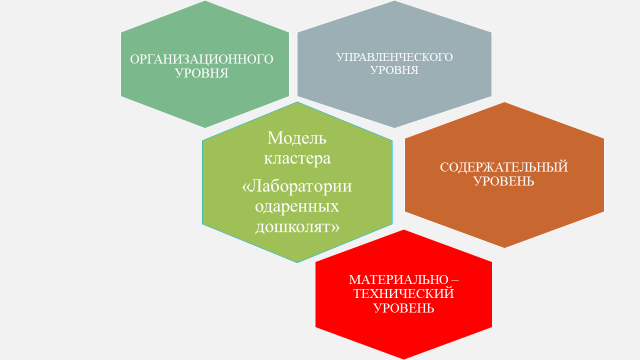 Структура образовательной сети 
по физкультурно-оздоровительному направлению
Физкультурно-оздоровительная работа в рамках основной образовательной программы ДОУ
Дополнительные образовательные услуги для детей без использования сертификата учета (3-5 лет)
Дополнительные образовательные услуги для детей  с использование сертификата учета (5-7 лет)
Мероприятия и занятия по физической культуре на улице
Мероприятия и занятия по физической культуре в зале
Дополнительные образовательные услуги для детей 3-5 лет
«Игровой стретчинг»
Дополнительные образовательные услуги для детей 5-7 лет
«Степ аэробика»
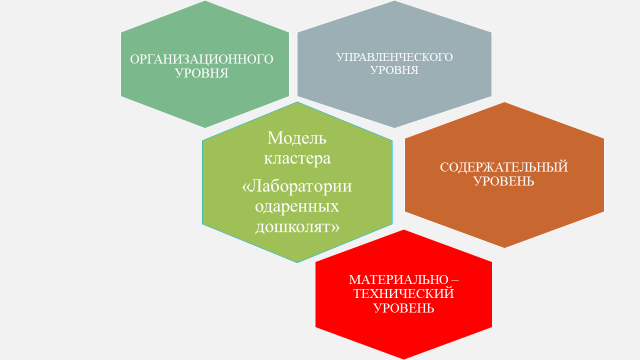 Дополнительные образовательные услуги для детей без использования сертификата учета (3-5 лет)
«Игровой стретчинг»
Дополнительные образовательные услуги для детей  с использование сертификата учета (5-7 лет)
«Степ аэробика»
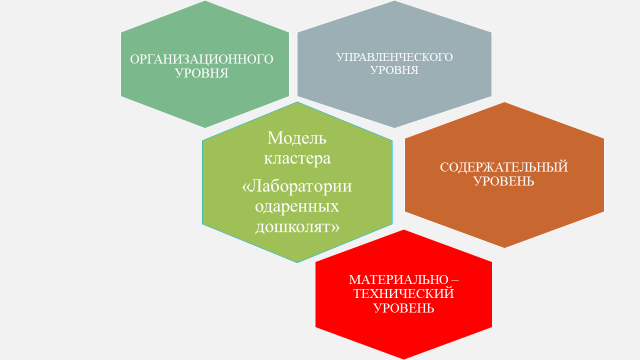 Результаты деятельности детей по итогам реализации дополнительных образовательных услуг физкультурно-оздоровительной направленности.
Повышение у детей интереса к выполнению физических упражнение;
Совершенствование физических способностей;
Развитие психических процессов и координации движений.
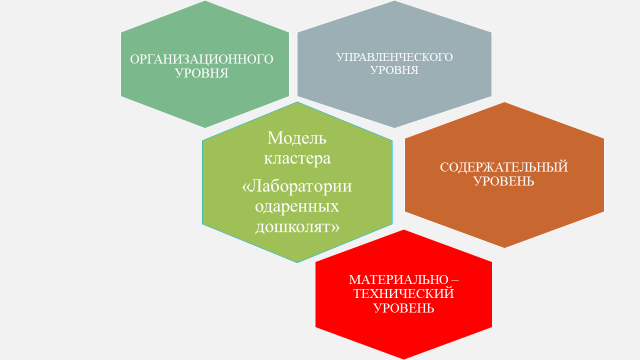 Результаты деятельности ДОУ по итогам организации дополнительных образовательных услуг физкультурно-оздоровительной направленности.
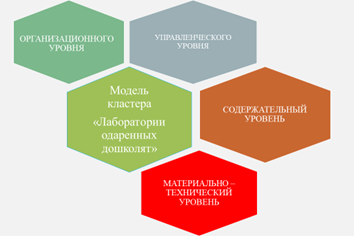 Спасибо за внимание!